11/30/2024
FIRST MAGNETOHYDRODYNAMIC SIMULATIONS OF JETS ANDRADIATIVE FEEDBACK FROM A MASSIVE STAR
Phd Student, Astrophysics
Universität Duisburg-Essen
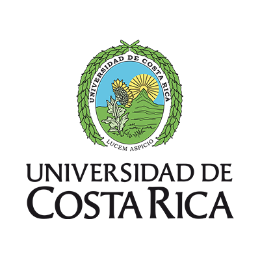 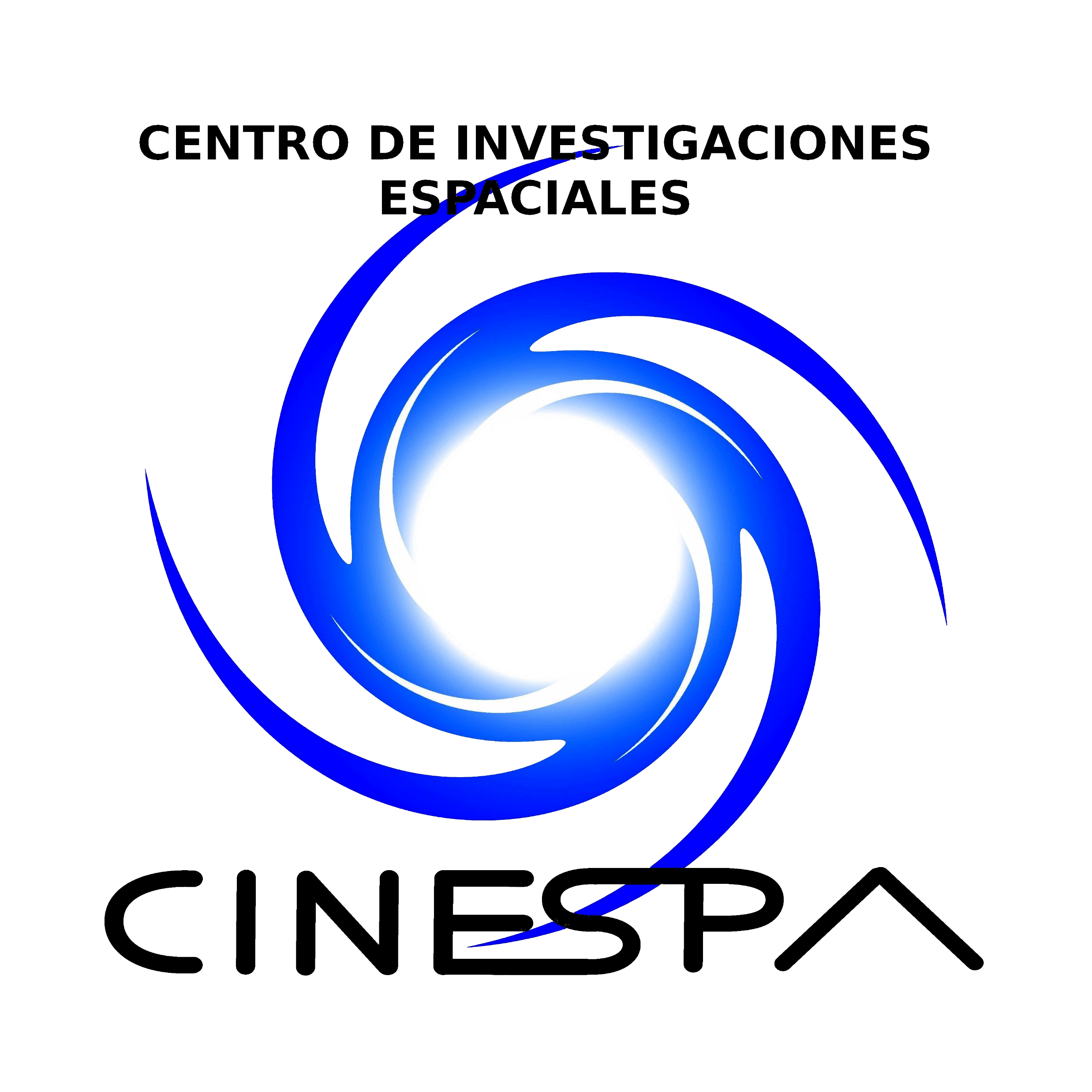 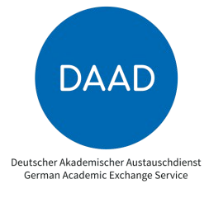 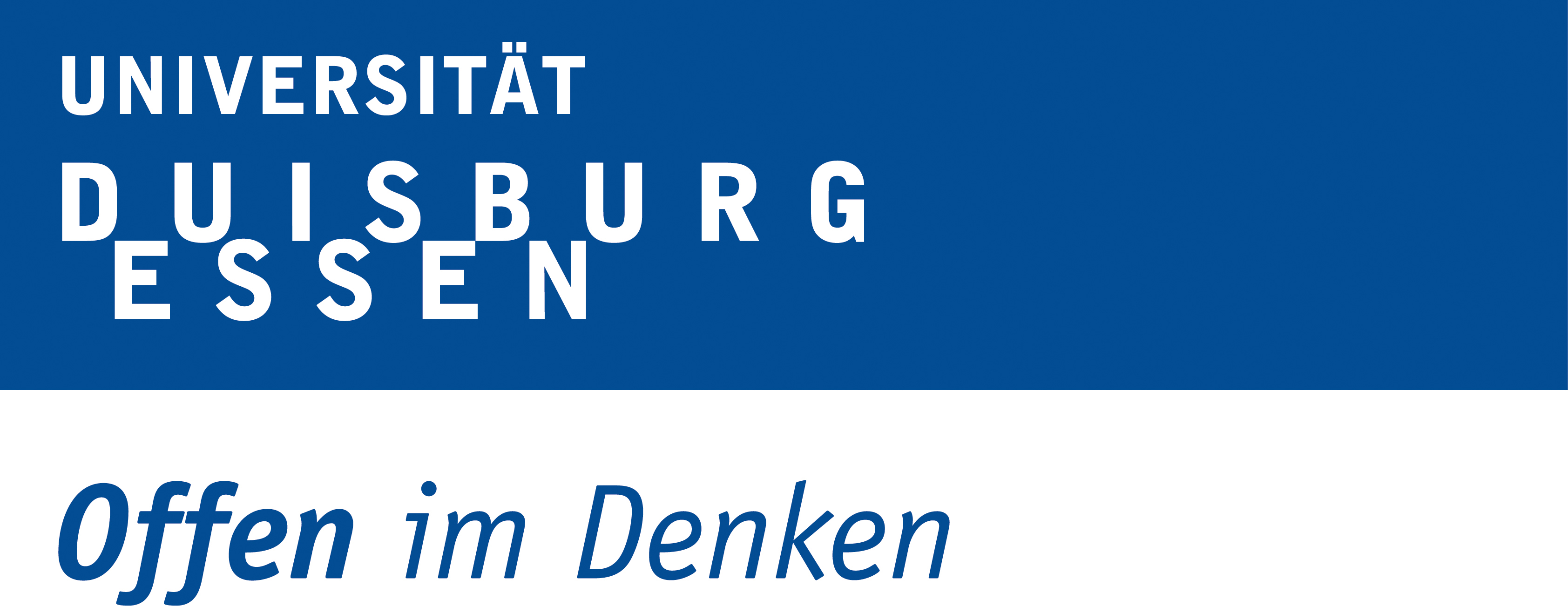 1
Outline
30/11/2024
2
Massive Stars and their natal environment
Stellar Feedback
11/30/2024
Process where stars influence their surrounding through various mechanisms:
Mechanical Feedback
Radiative Feedback
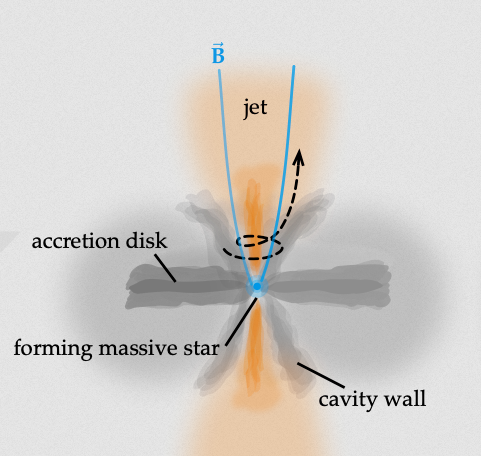 Gravitational Collapse
ionizing radiation
+
Non-ionizing radiation
Cloud
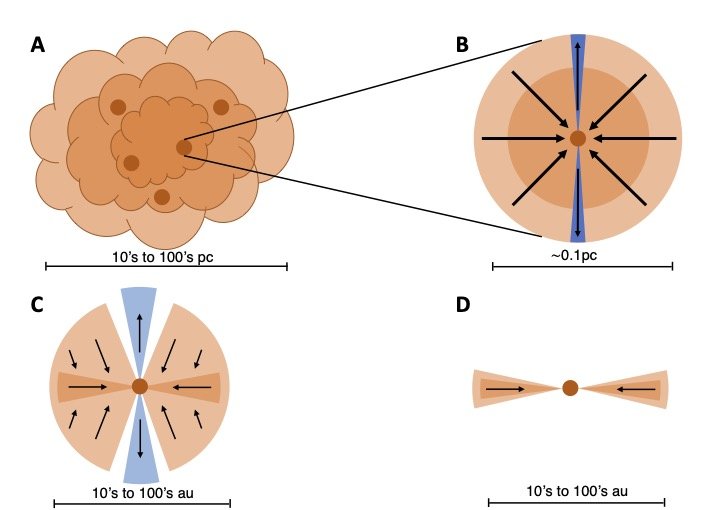 Star
Inside the collapsing core
Radiation pressure matters!
Credits: A. Labdon
Credits: A. Oliva
3
Methodology
Program/Module
Physical Effects
30/11/2024
1Mignone et al. (2007). PLUTO: A Numerical Code for Computational Astrophysics. ApJs
PLUTO1
MHD
Model from Machida et al. (2007)
Ohmic dissipation
Computed from the stellar tracks from Hosokawa et al. (2009)
Stellar Evolution
2Kuiper et al. (2010). Circumventing the Radiation Pressure Barrier in the Formation of Massive Stars via Disk Accretion. ApJs
Self-gravity
HAUMEA2
Radiation Transport
MAKEMAKE3
3Kuiper et al. (2018). Makemake + Sedna. A Continuum Radiation Transport and Photoionization Framework for Astrophysical Newtonian Fluid Dynamics. ApJs
Irrad. Heating and Forces
Photo-ionization
SEDNA3
Thermodynamics and Recombination
4
Description of the model
11/30/2024
Initial conditions of the collapse
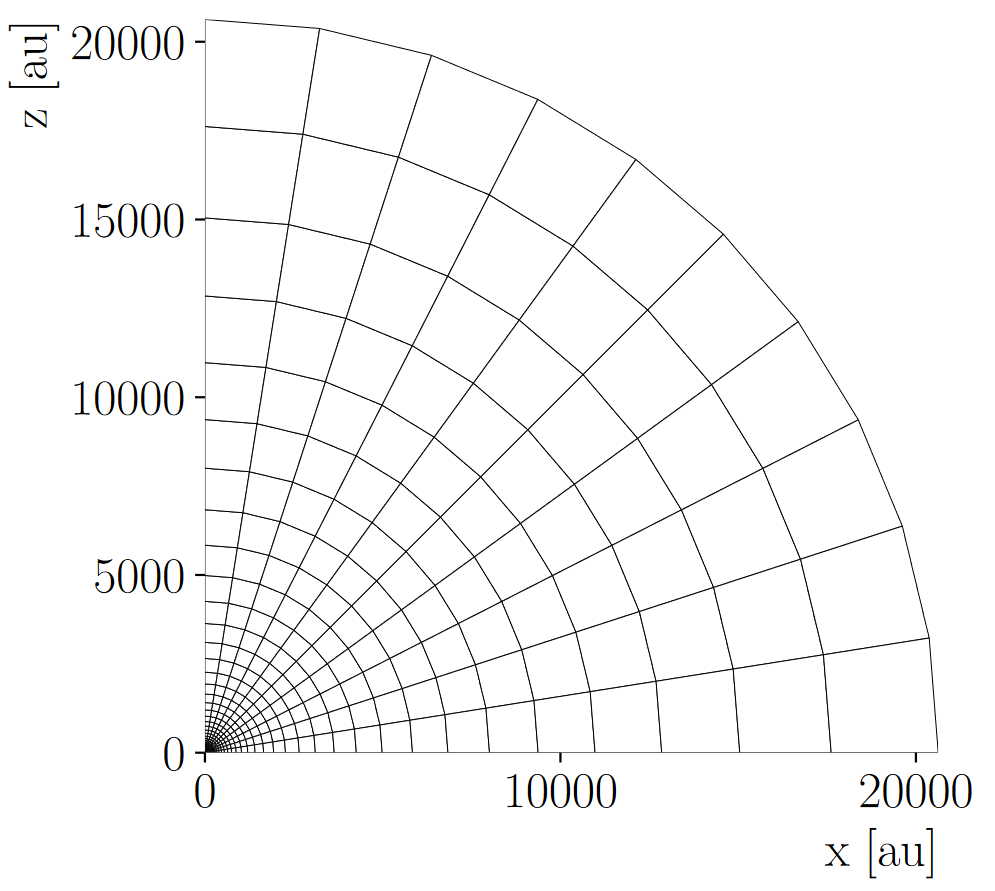 Density
Rotation
Magnetic Field
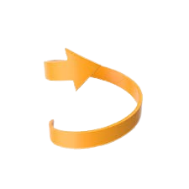 5
Only Irrad. Heating
Only MHD
Irrad. Force + Hea.
Photo. + Irrad. Force +H.
Photo. + Irrad. Heating
11/30/2024
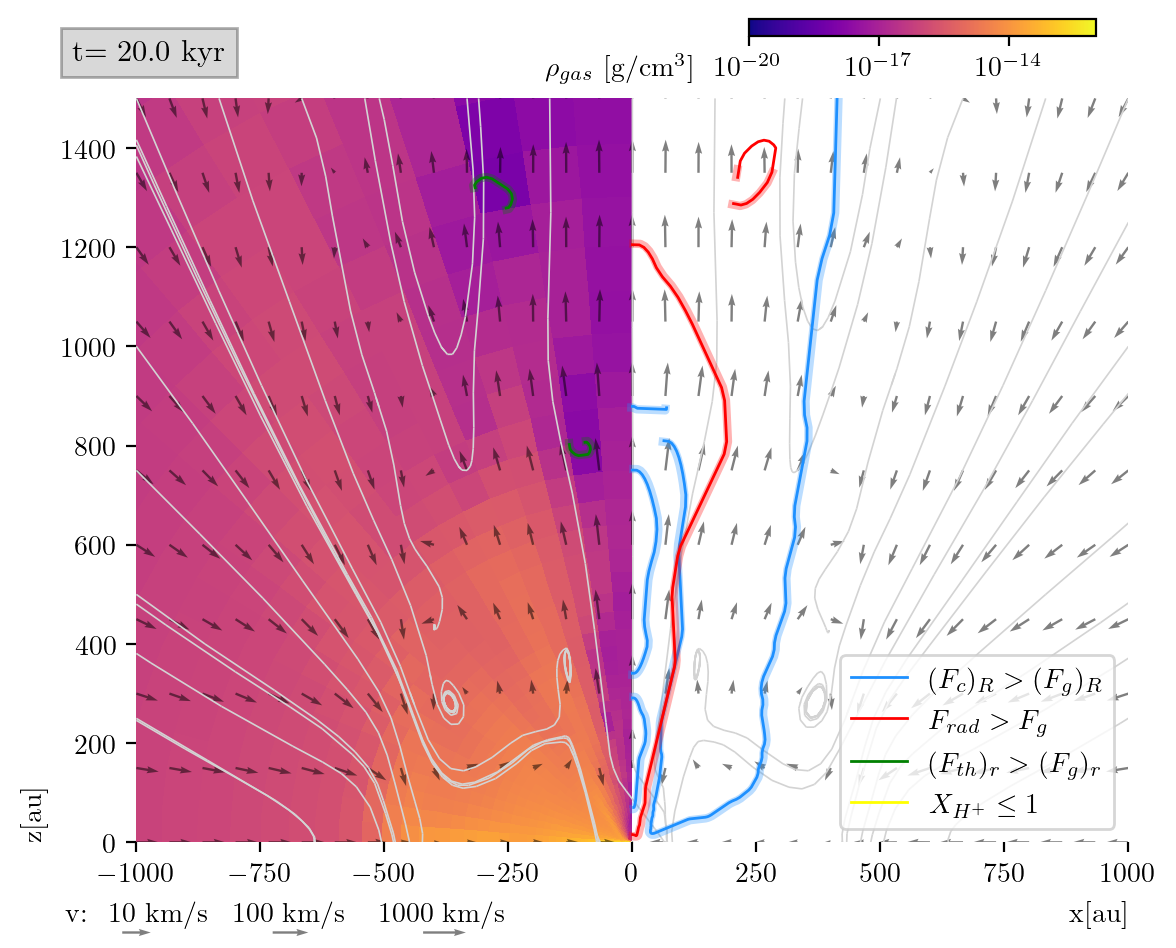 11/30/2024
Outflows in the cavity
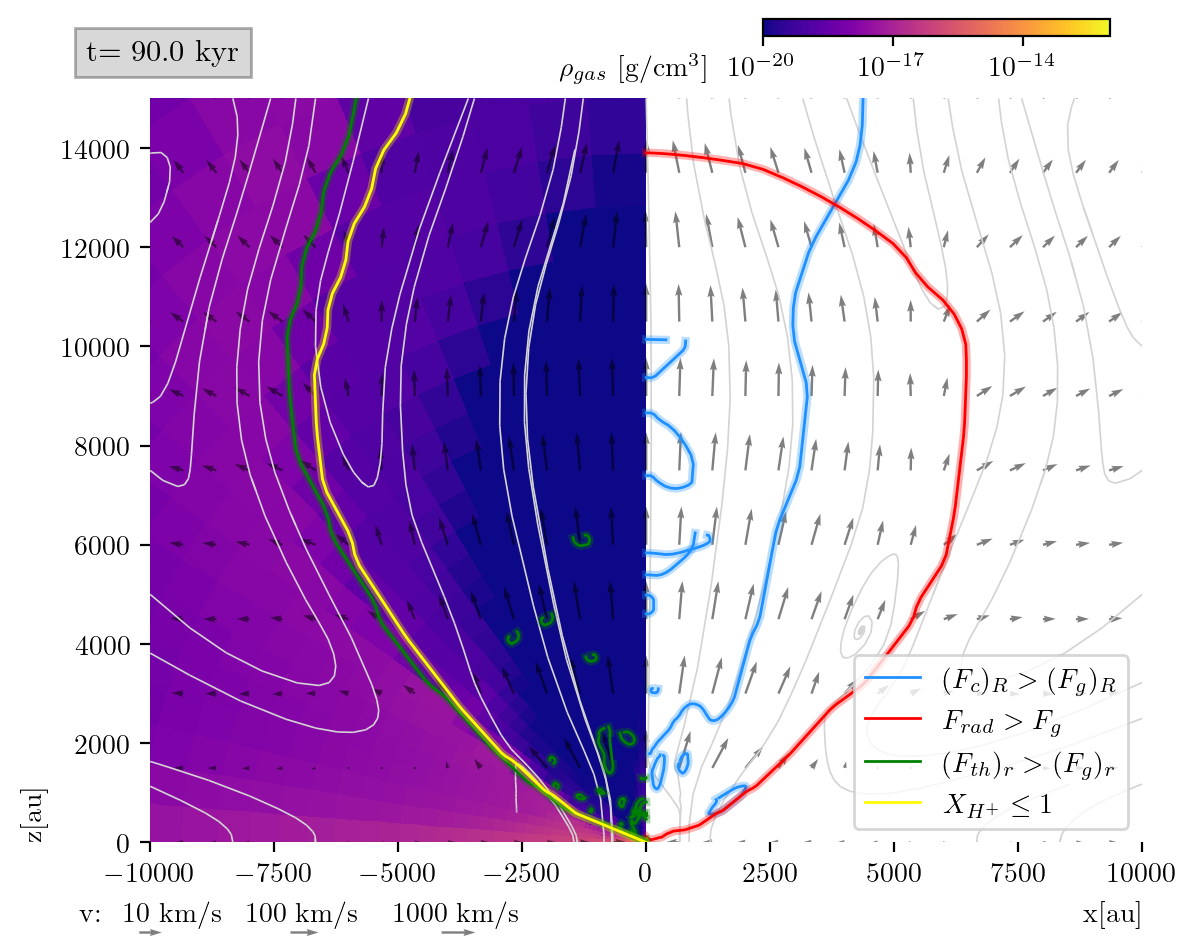 Included Forces
7
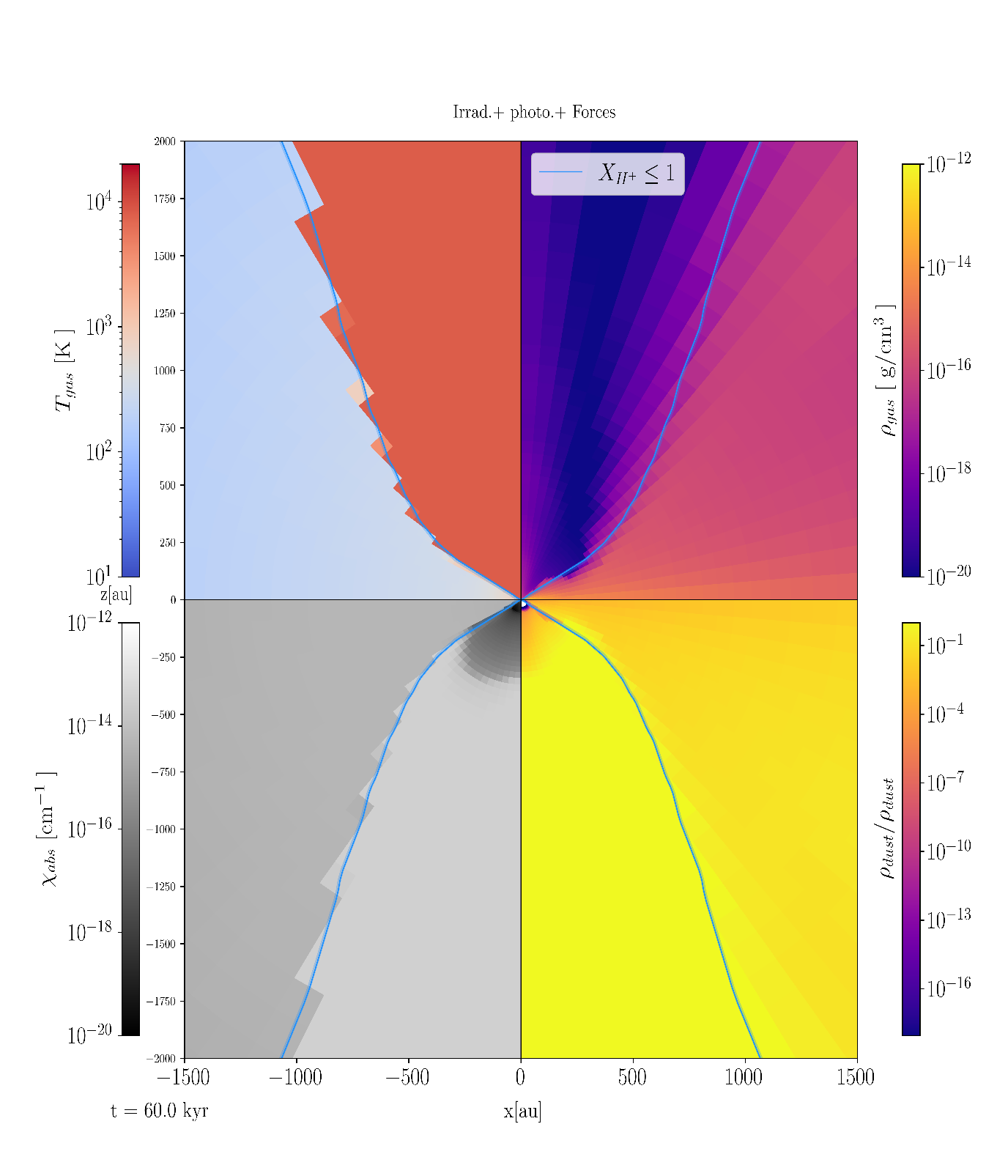 Cavity Broadening
11/30/2024
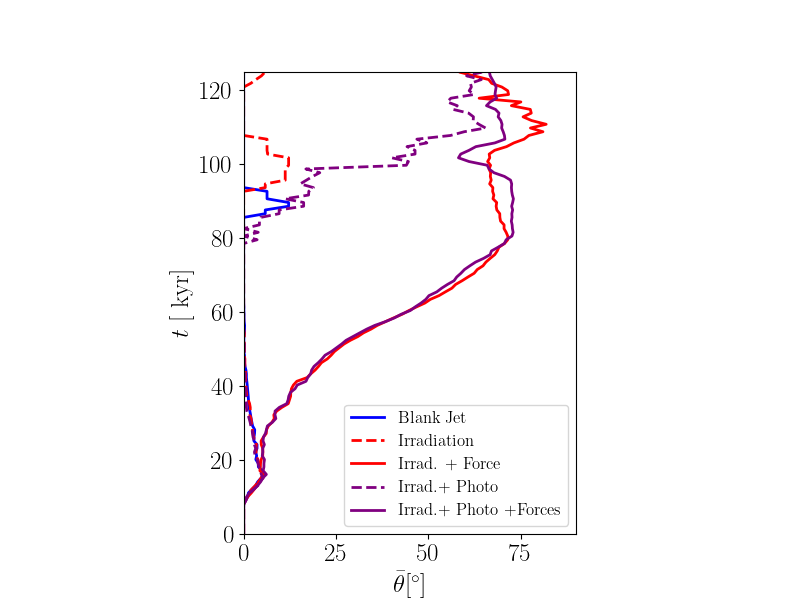 Photoionization starts
Radiation
Radiation
Jet
8
[Speaker Notes: The jet mechanism creates the cavity.

The H II region starts in the low-density cavity.


Cavity its hot and optically thin.

Radiation and photoionization are the main drivers.]
Accretion Rate
Photoionization starts
11/30/2024
Magneto-centrifugal Jet
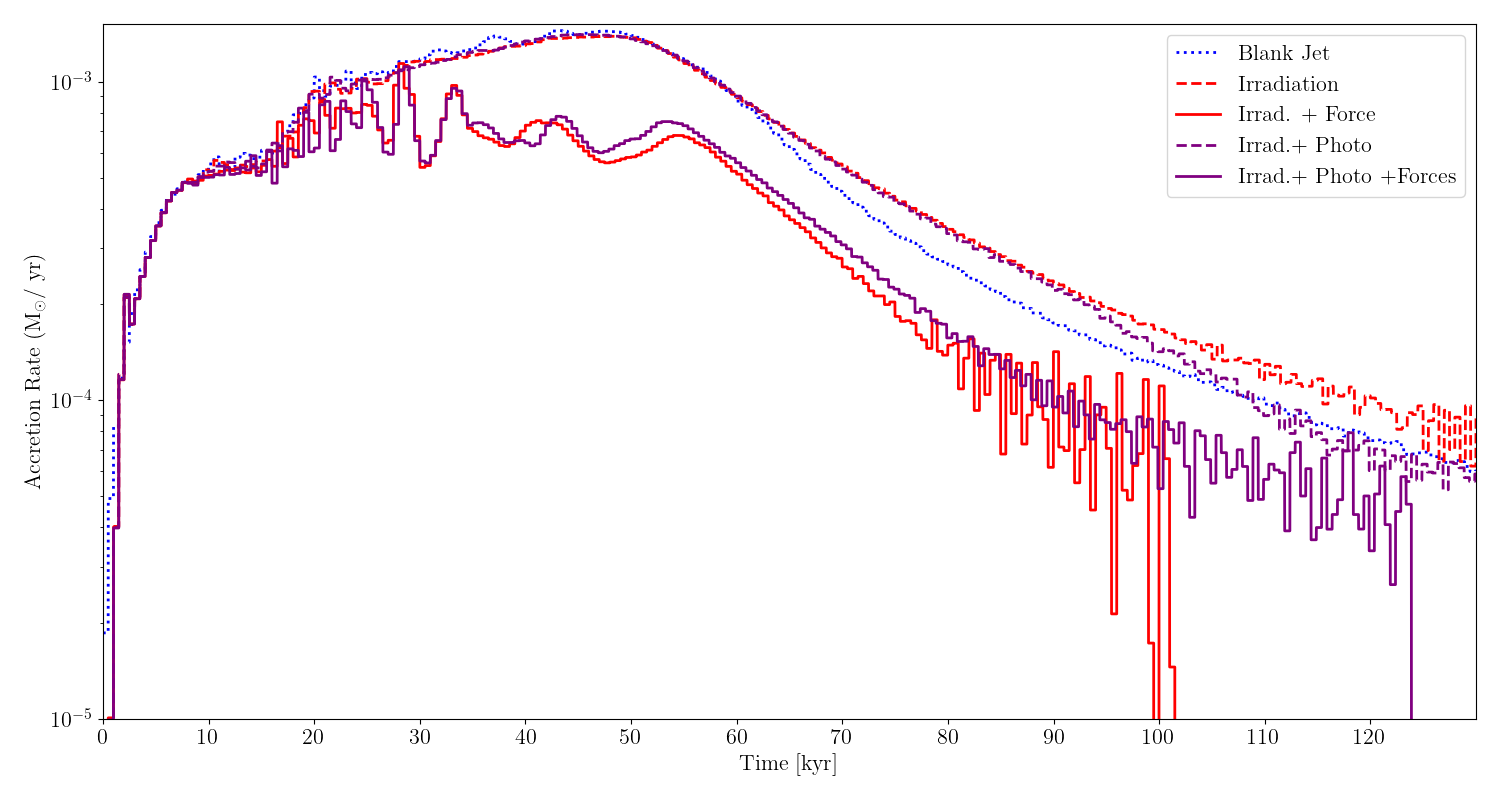 Radiation dominates the cavity!
Radiation shut-off accretion
9
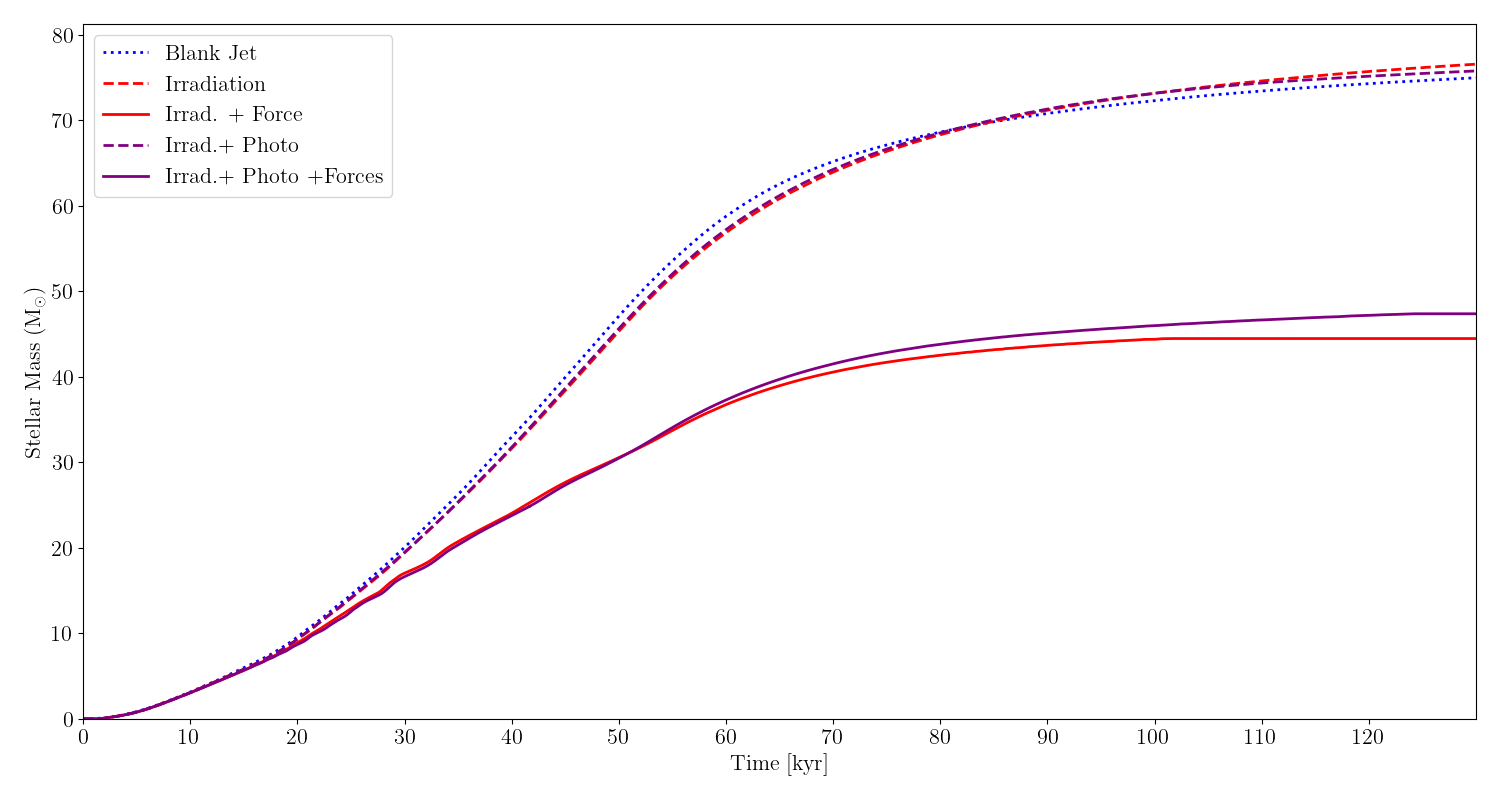 11/30/2024
The presence of radiative effects plays a fundamental role in the final mass of the Star. 

Photoionization slightly increases the final mass of the star with radiative feedback.
Stellar Mass
10
Conclusions
11/30/2024
The presence of radiative effects significantly impacts the final status of the star.

Radiative feedback as a process is gradual and its influence cannot be modeled as previously studied. 

Radiative pressure and photoionization reigns over the bipolar cavity and sets the main type of outflow.
11
11/30/2024
Thank You!For your attention
12
Outlook
11/30/2024
We desire to study this simulation with a bigger setup, changing from 0.1 to 1 pc, and adding more mass to the cloud.

Still remains a lot of questions regarding the overall dynamics from the outflows mainly by the presence of asymmetries.

This study lacks the conditions to study in detail the impact on angular momentum transfer from the disk to the star.

For proper understanding the effects that turbulence and the formation of asymmetries, they must be studied in 3D simulations.

It is considered necessary for future attempts to try higher resolution simulations to understand the smaller details in the simulation.
13
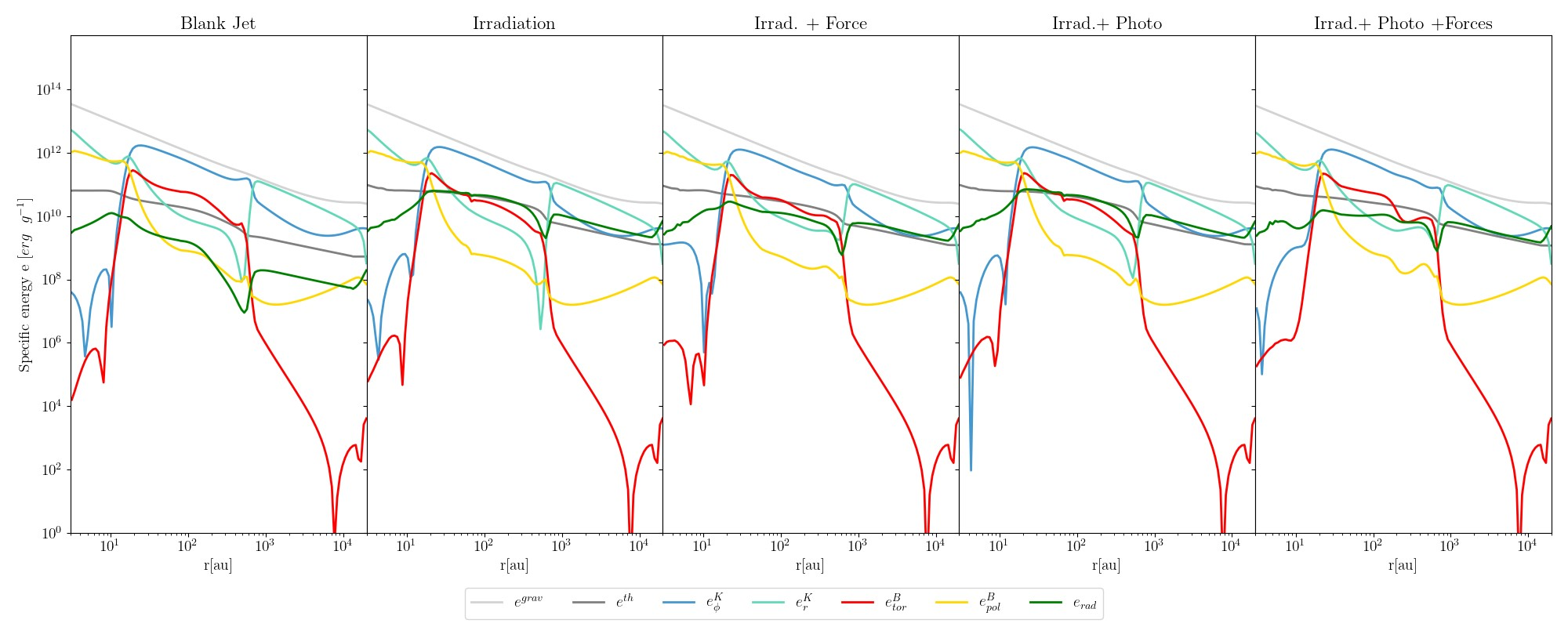 11/30/2024
Fig. 3: Comparison of the specific energies in early times. (t = 22.5 kyr).
Results
Specific Energies
14
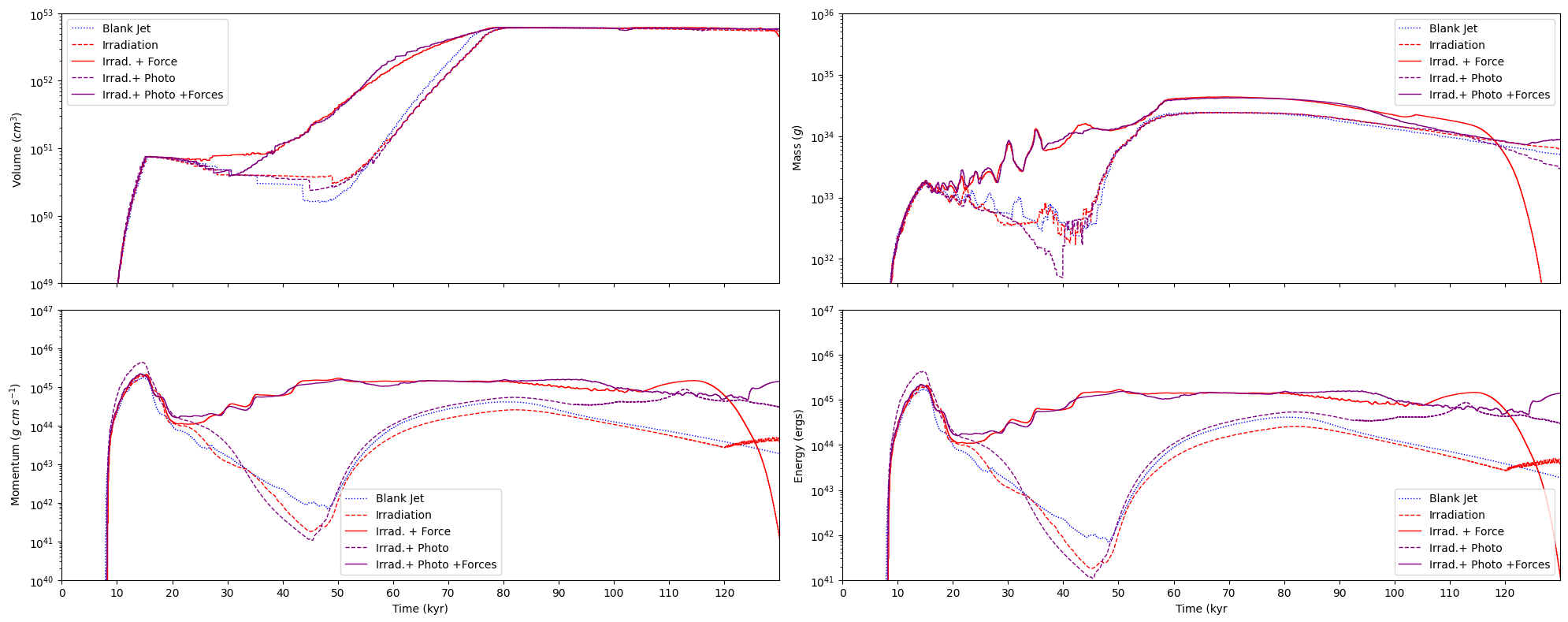 Jet
Rad.+photo
11/30/2024
Disk wind
Fig 12: Determination of the amount of the outflow volume, mass, linear momentum and energy.
Results
Measuring the Outflows
15
Methodology
30/11/2024
Simulating the collapse of the cloud
2.5D spherical simulations with high-radial resolution close to the central sink cell (star)
Program/Module
Physical Effects
PLUTO
MHD
Computed from the stellar tracks from Hosokawa et al. (2009)
Stellar Evolution
Self-gravity
HAUMEA
Radiation Transport
MAKEMAKE
Updates the ionization fraction
Photo-ionization
16
SEDNA